Fisher Information and Applications
MLCV Reading Group 
3Mar16
Motivation
Connections to statistics, information theory, and differential geometry
Broad interests from different research communities, and many potential applications. E.g. machine learning, computer vision, neuroscience, economics

Below: A few image-based shape applications
Detect Circles in Iris Images
A Fisher–Rao Metric for Curves Using the Information in Edges, SJ Maybank,  Journal of Mathematical Imaging and Vision, 2015
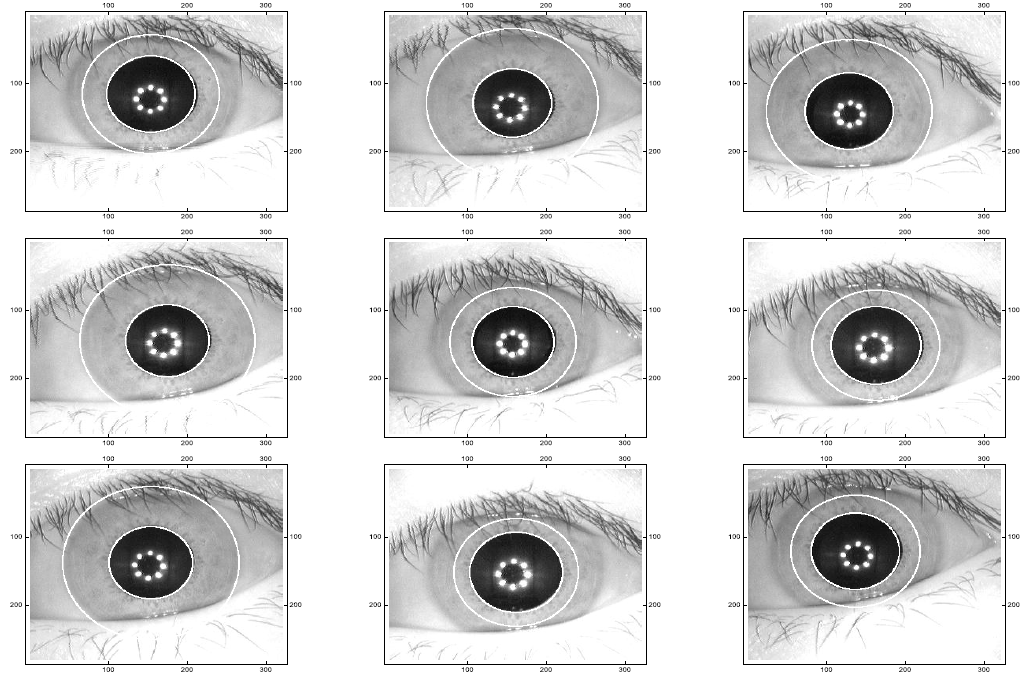 [Speaker Notes: Fig. 6 Circles detected by Algorithm 2 in the first nine images of the CASIA Iris Interval database.
A Fisher–Rao Metric for Curves Using the Information in Edges, by SJ Maybank,  Journal of Mathematical Imaging and Vision, 2015]
Detect Lines in Paracatadioptric Images
A Fisher-Rao Metric for Paracatadioptric Images of Lines, Maybank, Ieng, Benosman,  IJCV, 2012
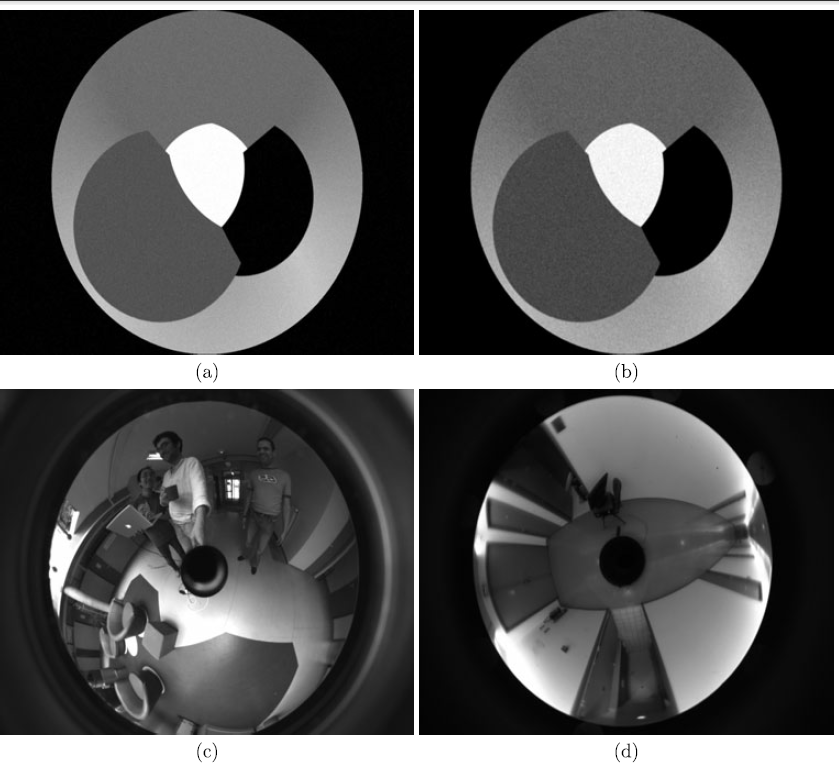 [Speaker Notes: The original images:
Synthetic1; (b) Synthetic2; (c) Office2; (d) Corridor]
Detect Lines in Paracatadioptric Images
A Fisher-Rao Metric for Paracatadioptric Images of Lines, Maybank, Ieng, Benosman,  IJCV, 2012
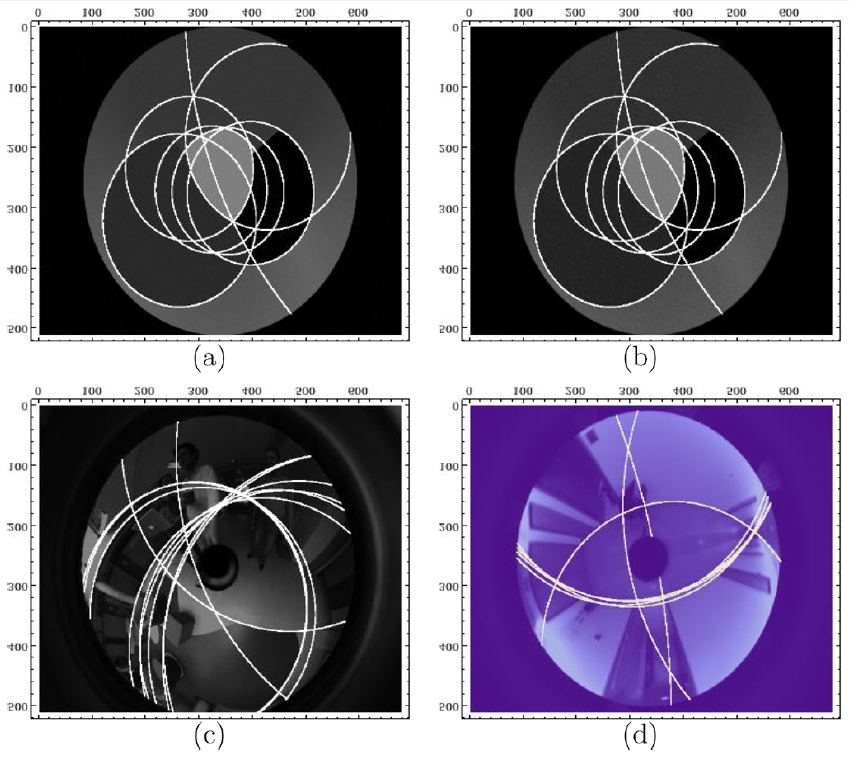 [Speaker Notes: The original images:
Synthetic1; (b) Synthetic2; (c) Office2; (d) Corridor]
Shape Analysis
M. Bauer, M. Bruveris, P. W. Michor. Uniqueness of the Fisher-Rao metric on the space of smooth densities, 2014. arXiv:1411.5577
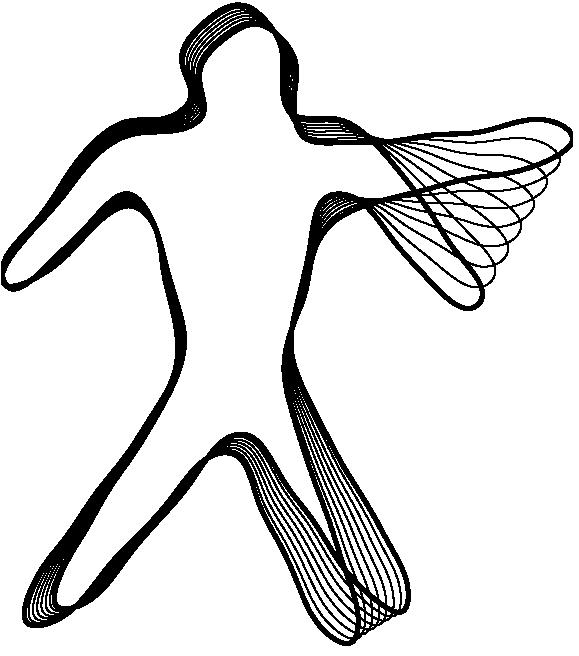 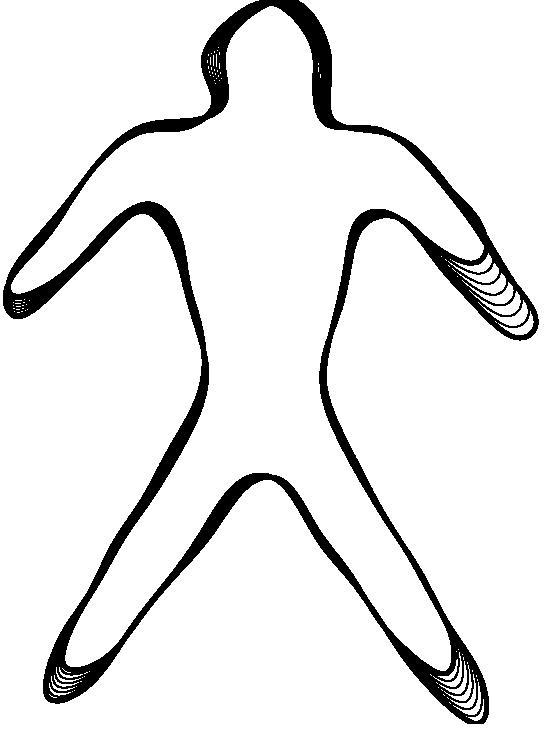 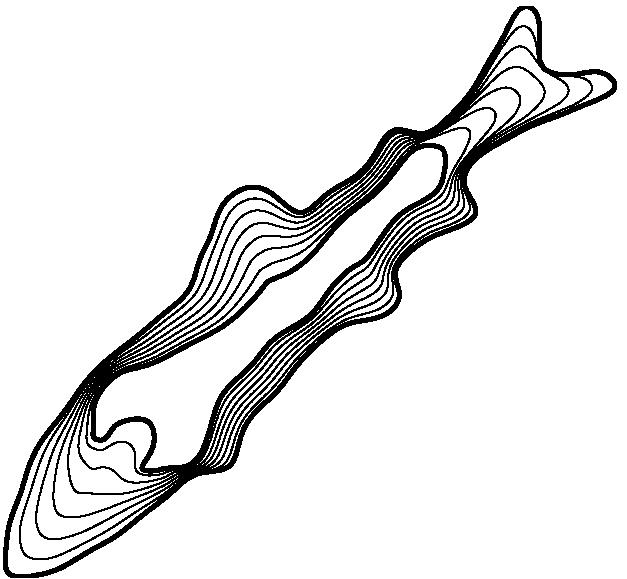 And many many other applications ….
Copy from http://www.brunel.ac.uk/~mastmmb/images/h2geodesic1.jpg
[Speaker Notes: http://www.brunel.ac.uk/~mastmmb/images/h2geodesic1.jpg]
Our Focus
Basics of Fisher information
Connection to MLE
Cramer-Rao bound
Connection to KL divergence, mutual information
Connection to differential geometry

Applications? Papers in NIPS, IJCV, ….

Warning: a bit intensive in equations
Fisher Information
A parametric family of distributions with each one      indexed by the particular parameter
Denote the log-likelihood 
 Denote the 1st-order derivative             for 1D, and in general,

The Fisher information associated with      is
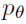 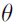 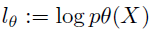 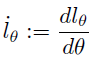 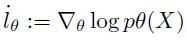 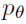 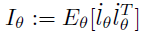 Fisher Information
-- Single parameter scenario
Fisher information is the variance of the score     
       , as 
It can be interpreted as the curvature of the log-likelihood function
Theorem (Cramer-Rao bound): the variance of any estimator    from iid random sample of size n of underlying distribution           , is bounded by
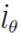 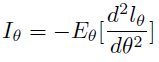 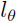 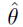 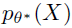 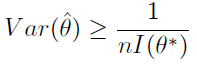 Fisher Information
-- Single parameter scenario
Remark:
When low curvature (almost flat log-likelihood curve), expect large deviation from
When high curvature (peaky log-likelihood), expect small deviation from  
Example, consider Poisson distribution 


We have                                               , thus
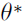 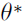 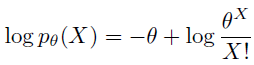 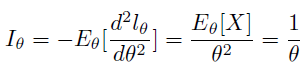 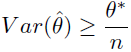 Fisher Information
-- Multi-parameter scenario
Remarks:
Score function                                    has zero mean under       , i.e.

Also, 
We have
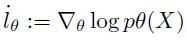 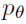 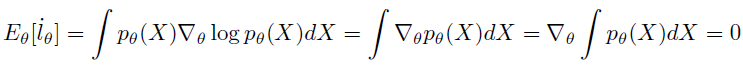 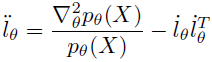 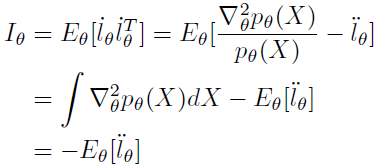 Fisher Information
-- Multi-parameter scenario
Theorem (Multi-param. Cramer-Rao bound): The variance of any vector-valued estimator    from iid random sample of size n of underlying distribution           , is bounded by

Example (Exponential family of distributions): Since                                                , we have   
                              and                     . Then
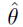 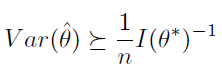 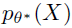 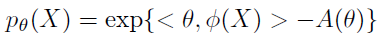 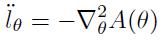 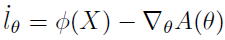 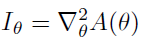 Our Focus
Basics of Fisher information
Connection to MLE
Cramer-Rao bound
Connections to KL divergence, mutual information
Connection to differential geometry

Applications? Papers in NIPS, IJCV, ….
KL-divergence
Entropy


Relative entropy (i.e. KL-divergence)


Remark:
KL(p||q) >=0
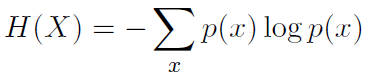 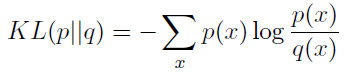 KL-divergence of Exponential Family
Recall
We have 


KL is roughly quadratic for exp. family distributions, where quadratic form is given by the Fisher information matrix
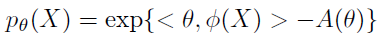 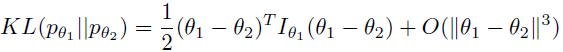 Mutual Information
By definition


Remark:
We have 
I(x,y) -> 0, when p(x,y)-> p(x) p(y)
I(x,y)-> max, when p(x,y) is farther away from p(x) p(y) 
Fisher information provides a 2nd-order approximation of MI
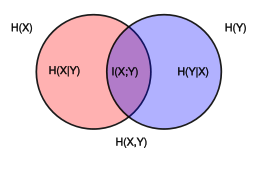 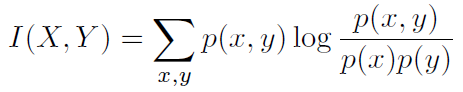 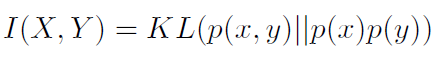 Our Focus
Basics of Fisher information
Connection to MLE
Cramer-Rao bound
Connections to KL divergence, mutual information
Connection to differential geometry

Applications? Papers in NIPS, IJCV, ….
Fisher Information Metric
-- 101 of diff. geometry
A statistical manifold
Two coordinate systems:               with
Remarks:
                       since
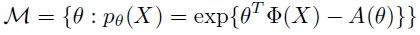 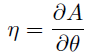 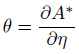 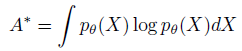 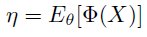 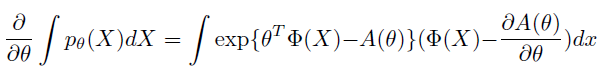 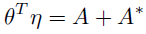 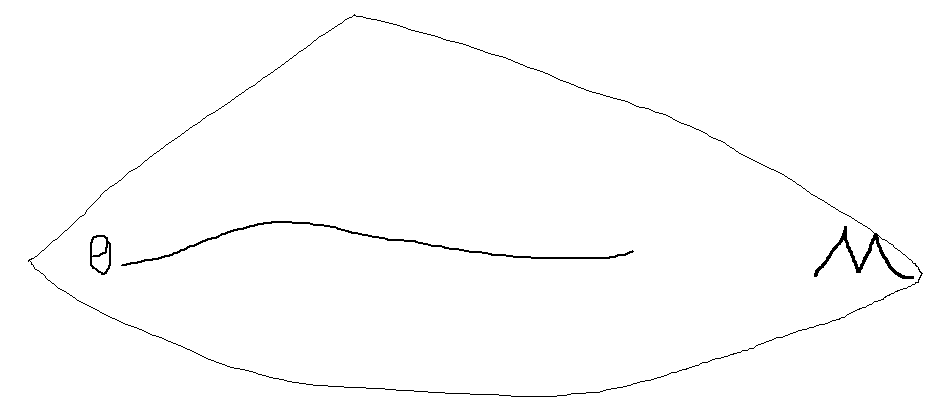 Fisher Information Metric
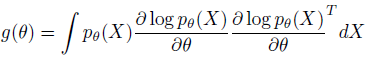 Remarks:
       is p.d. matrix of size mxm 
We also have
For exponential family:  It is the Hessian of A   

      is the Jacobian matrix                , since
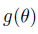 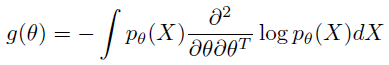 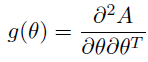 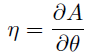 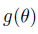 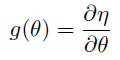 Fisher Information Metric
-- Information Divergence
Consider Bregman divergence:

By Taylor expansion of 

This explains why learning is m-projection (i.e. the 2nd argument of KL)

It can be shown KL is the only                                   valid Bregman divergence here.
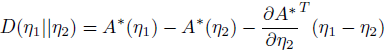 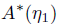 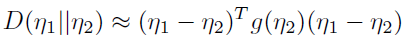 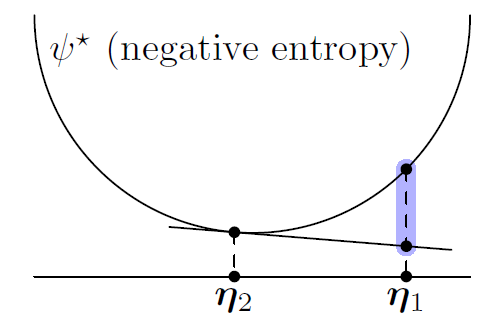 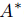 Our Focus
Basics of Fisher information
Connection to MLE
Cramer-Rao bound
Connections to KL divergence, mutual information
Connection to differential geometry

Applications? Papers in NIPS, IJCV, ….
Applications (a very partial list)
Optimal Neural Population Codes for High-dimensional Stimulus Variables, by Z. Wang, A. Stocker and D. Lee., NIPS'13
A Fisher–Rao Metric for Curves Using the Information in Edges, by SJ Maybank,  Journal of Mathematical Imaging and Vision, 2015
A Fisher-Rao Metric for Paracatadioptric Images of Lines, by SJ Maybank, S Ieng, R Benosman, IJCV'12
Information geometry and minimum description length networks, Ke et al., ICML'15
Space-time local embeddings, Ke et al., NIPS'15
An Information Geometry of Statistical Manifold Learning, Ke et al., ICML'14
Scaling Up Natural Gradient by Sparsely Factorizing the Inverse Fisher Matrix, Grosse & Salakhutdinov, ICML’15